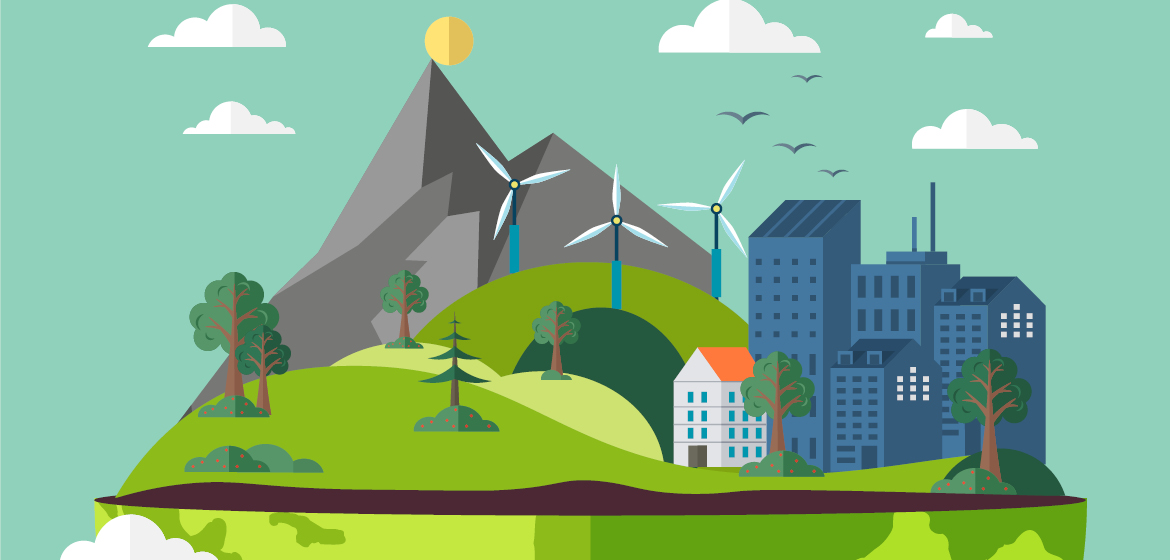 AGENDA09:00 Välkommen09:30 Uppstart- Maria Lidgren och Uno Jonsson09:45 Projektbeskrivning HSO- Cecilia Onselius 10:05 Projekt SAM- Björn Wigge10:15 Bensträckare och Kaffe10:30 Goda Exempel- Maja Nordmark10:45 Hattar- Maja Nordmark11:50 Avslutning- Uno Jonsson
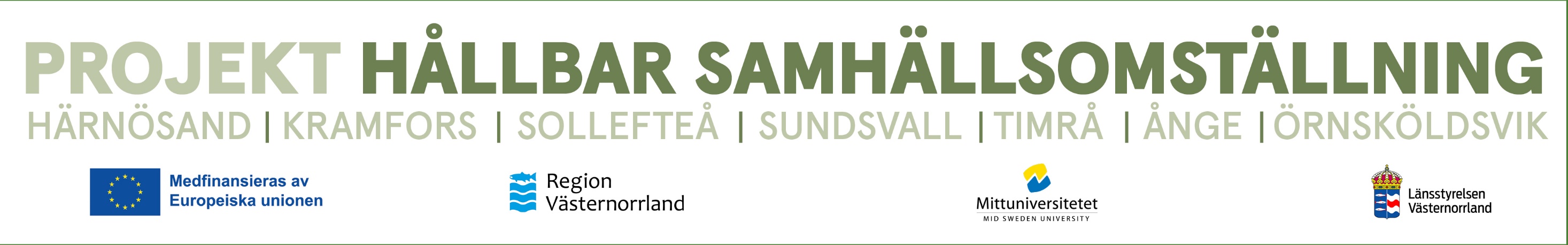 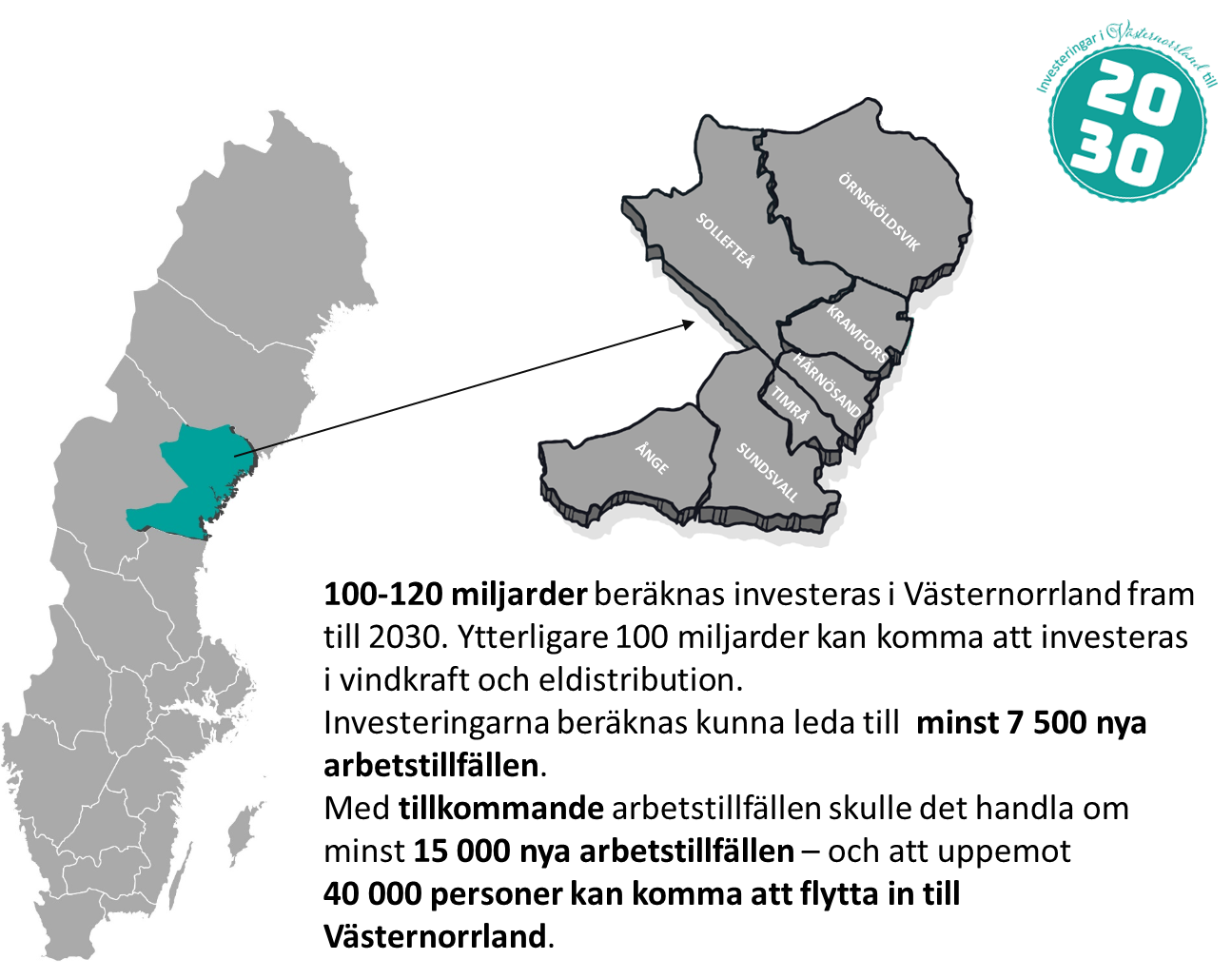 Projekt 
Hållbar Samhällsomställning

Bakgrund
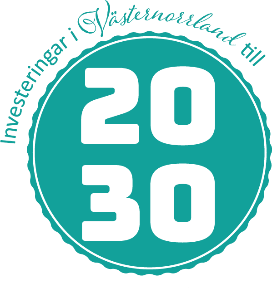 Investeringar i Västernorrland
ÖRNSKÖLDSVIK
Metsä Board Husum, 3 + 4-4,5 miljarder
SEKAB, 100 miljoner
Örnsköldsviks Hamn, 261 miljoner
RISE Processum, 350 miljoner
Liquid Wind, 1,5 miljarder 
Ciniz Fertilizer, 550 miljoner
BAE Systems, 1,5 miljarder

KRAMFORS 
Mondi Dynäs , Projekt Aurora
SCA Bollstasågen, 750 miljoner
E.On, 58 miljoner

HÄRNÖSAND
Nytt riksarkiv, 800 miljoner (statlig inv.)
Hernö Gin Hotel, 240 miljoner
Edmolift, 70 miljoner
Huttopia naturcamping, 60-80 miljoner
Ångermanlands Tingsrätt (statlig inv.), 300-400 miljoner
Logosol, 100 miljoner

TIMRÅ 
SCA Östrand Bioraff, 4 miljarder 
Torsboda PTL anodfabrik, 13 miljarder +RND, 500 miljoner
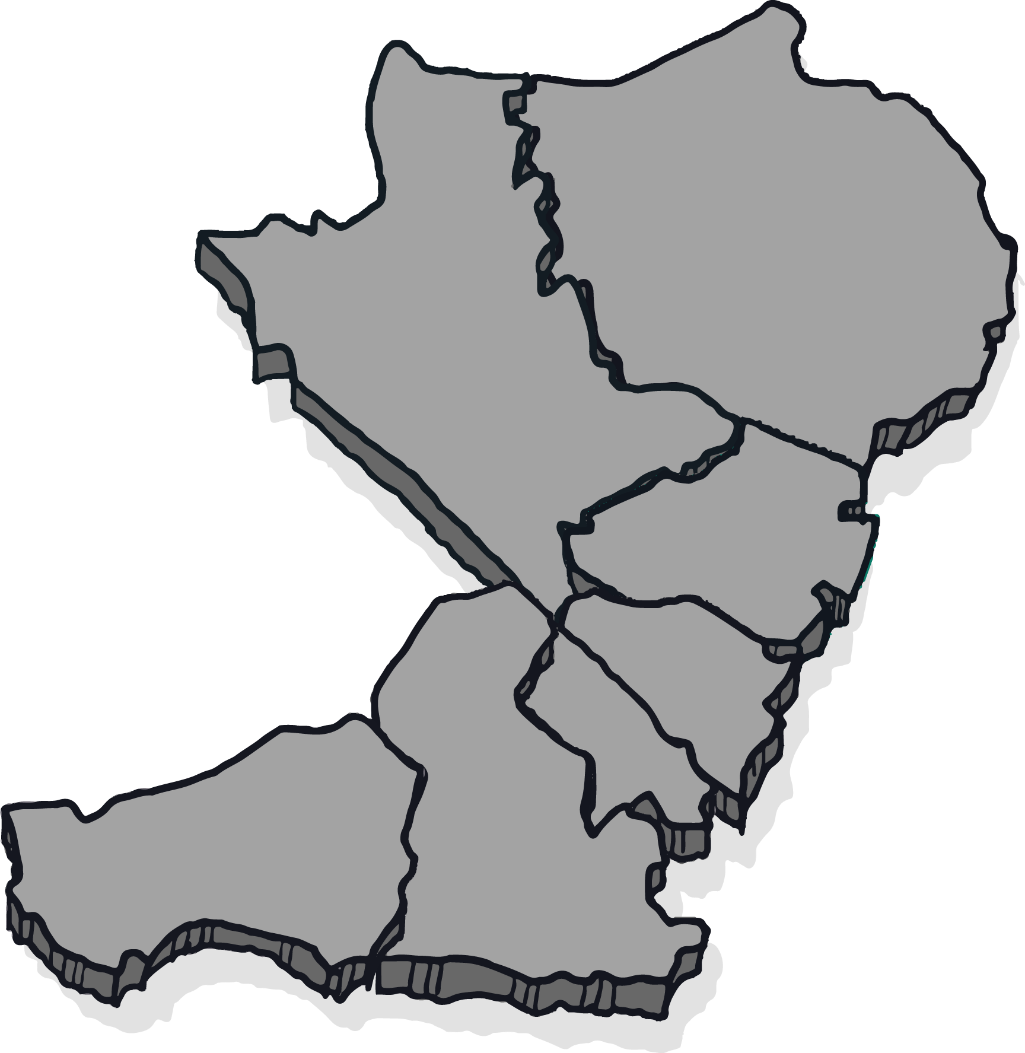 Befintliga företags gröna investeringar
Nya gröna investeringar
Övriga investeringar
SOLLEFTEÅ
Uniper Skyfuel H2
Vindkraft < 1 miljard
Försvarsverksamhet (statlig inv.) < i miljard
Hotell, Junsele 250 miljoner
Vattenkraft < 1 miljard
Energidistribution < 2 miljarder

SUNDSVALL 
SCA Ortviken, 1,45 miljarder
Sundsvalls logistikpark, 800 miljoner
SCA Hamn, 400 miljoner
Skyborn Renewables
Liquid Wind, 7 miljarder

ÅNGE
Permascand (Altor PC), 500 miljoner
Res Renewable Norden, 40 miljarder
Nytt fängelse Viskan, 600 miljoner (statlig inv.)
RES Renewable (vindkraft) 1,5 miljarder
RWE (vindkraft) 1,2 miljarder
BigAkwa  150 miljoner
ÖRNSKÖLDSVIK
SOLLEFTEÅ
KRAMFORS
HÄRNÖSAND
TIMRÅ
SUNDSVALL
ÅNGE
Kartan visar ett urval av investeringar. Senast  uppdaterad 20240301
Den gröna industrins utveckling i norra Sverige gör att vår region står inför historiska tillväxtmöjligheter.

Rapporter visar att fram till 2030 beräknas det investeras 100-120 miljarder i Västernorrland

Den snabba tillväxten ställer höga krav på kommunerna att snabbt omvandla våra samhällen för att möta en efterlängtad befolkningsökning.

Enligt framtagna rapporter handlar det om 15 000 nya arbetstillfällen och 40 000 nya medborgare till Västernorrland.

Gemensam kraftsamling krävs för att bygga ett hållbart samhälle.

Nya stödstrukturer behövs för att skapa rätt förutsättningar som bidrar till näringslivets nya/ökade behov.
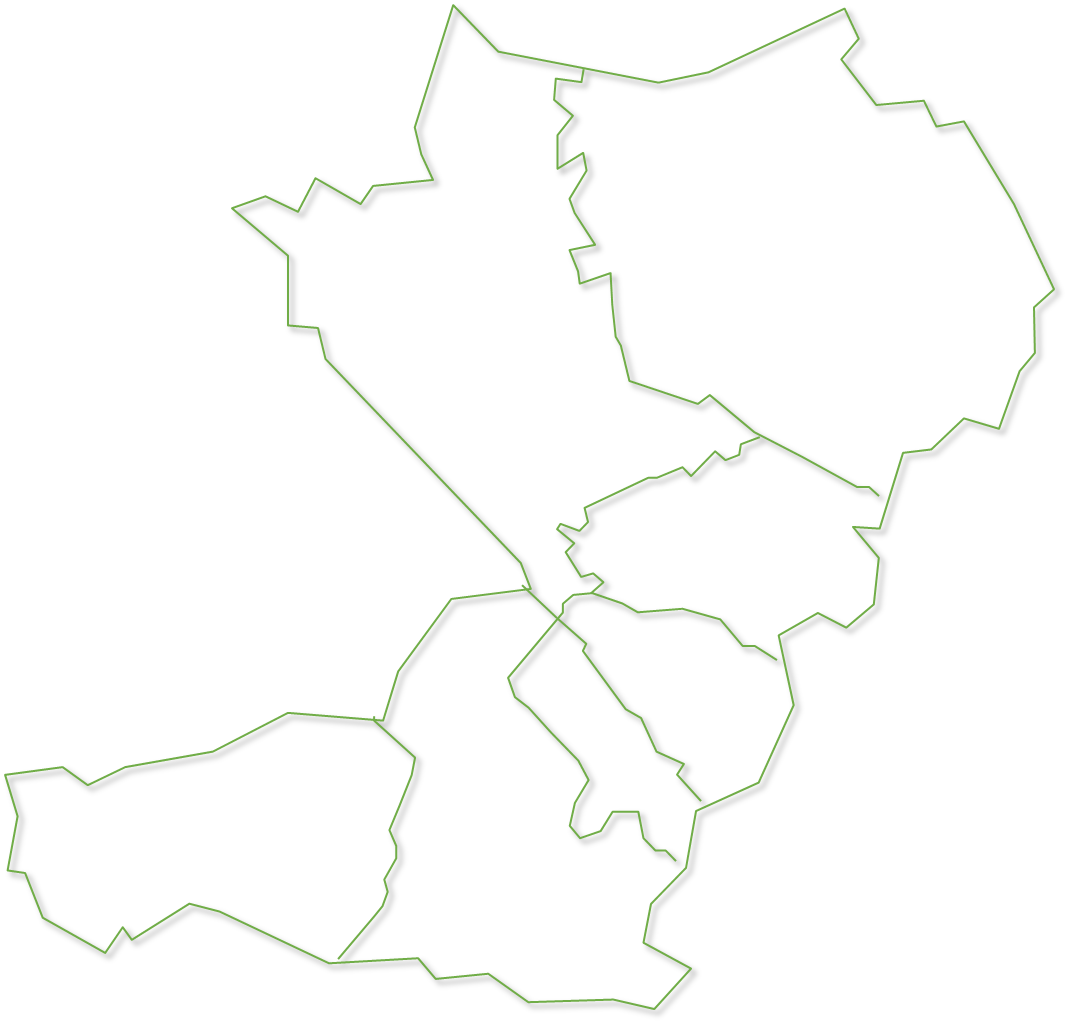 Projekt 
Hållbar Samhällsomställning

Dags att trampa nya stigar.
De gamla leder bara till platser där vi redan varit.
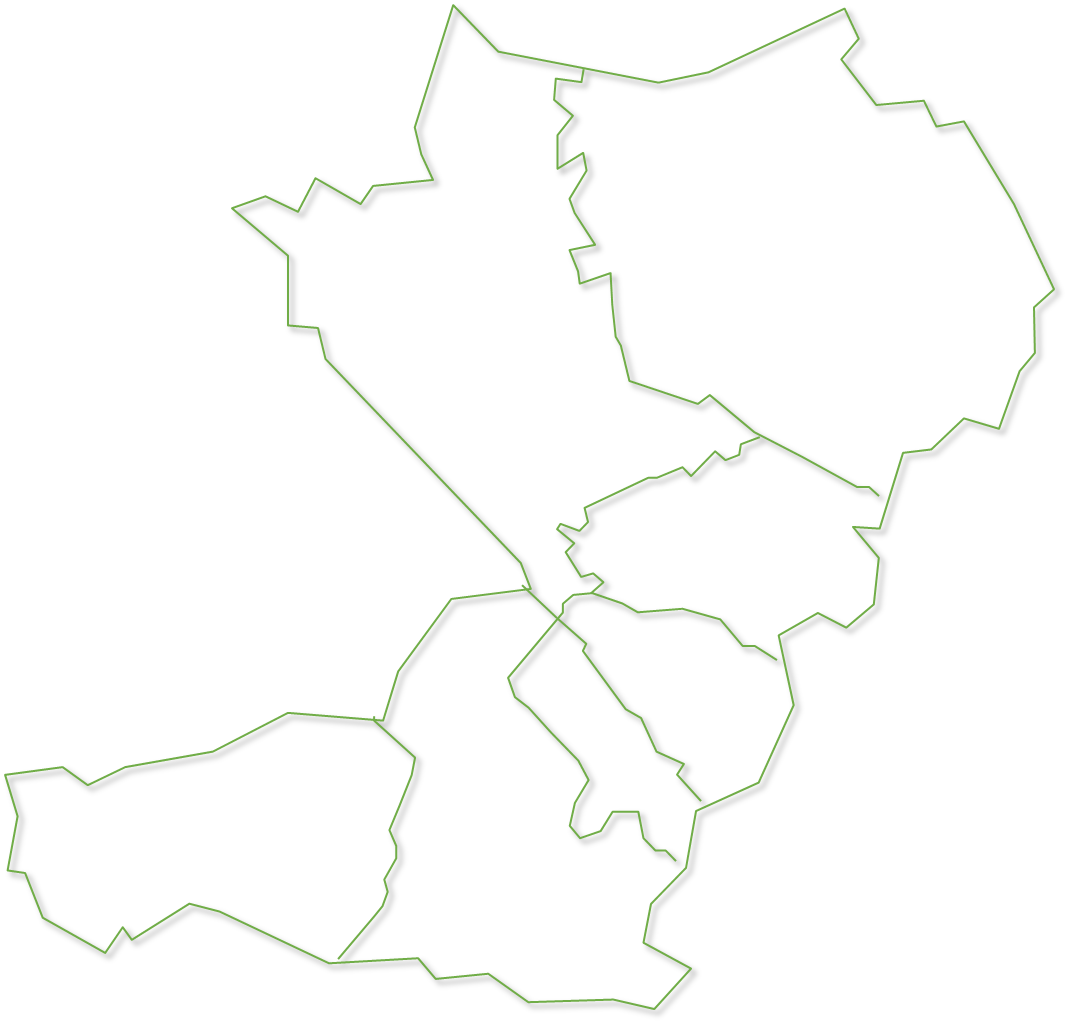 Skapa smarta arbetssätt och samverkansstrukturer

Omvärldsbevaka, lära av de som gått före och dela kunskaper

Stärka Västernorrland i ett nationellt och internationellt perspektiv

Påverka EUs och våra nationella beslutsfattare att se och stötta oss i vår samhällsomställning

Koordinera vår samverkan och skapa samsyn med norra Sverige, våra regionala kompletterande projekt och med näringslivsaktörerna
Projekt 
Hållbar Samhällsomställning

Vad vi ska göra
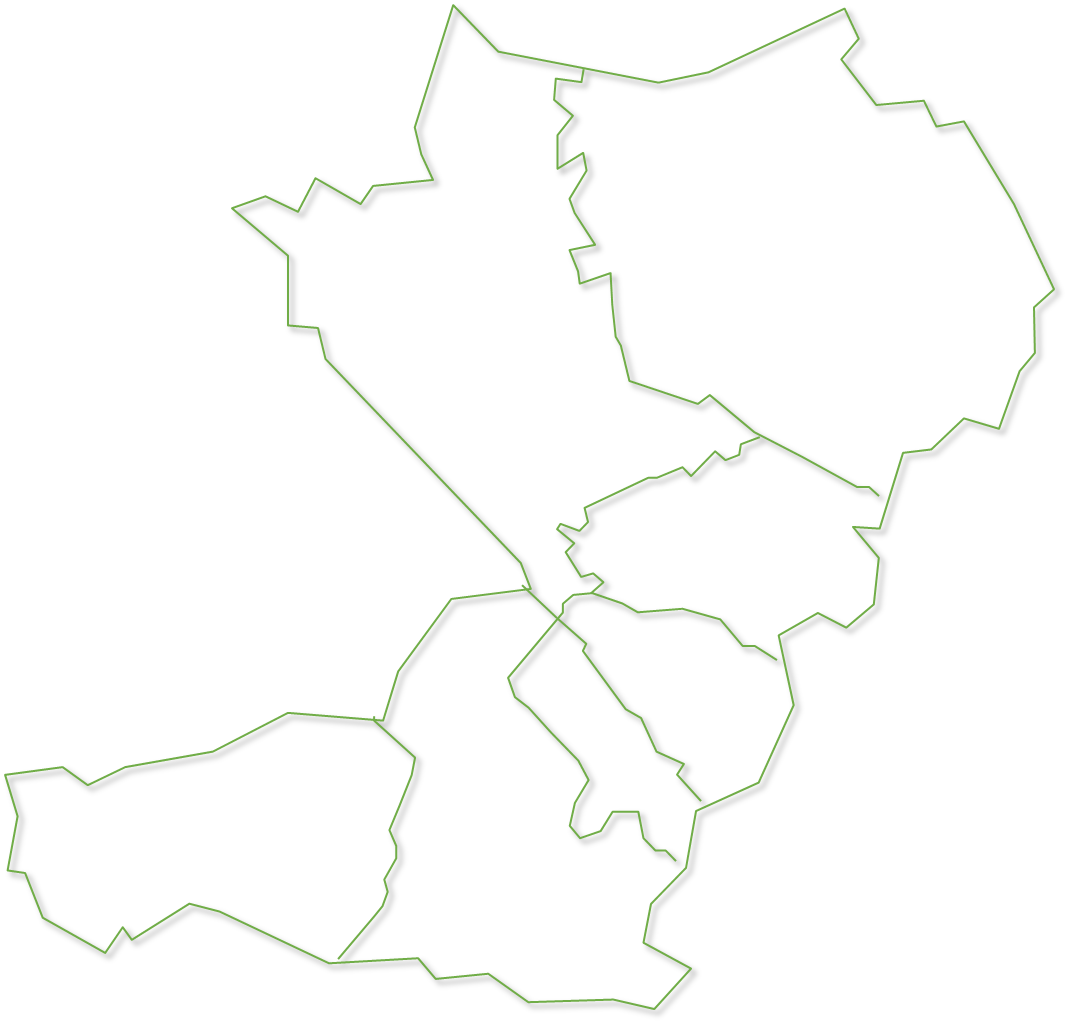 Skapa förutsättningarna för morgondagens hållbara Västernorrland.
Projekt 
Hållbar Samhällsomställning

Mål
Primär målgrupp Offentliga organisationer

Sekundär målgrupp Företagsfrämjare och SME-företag
Effekten vi vill se är att användaren får stöd av de implementerade stödstrukturerna
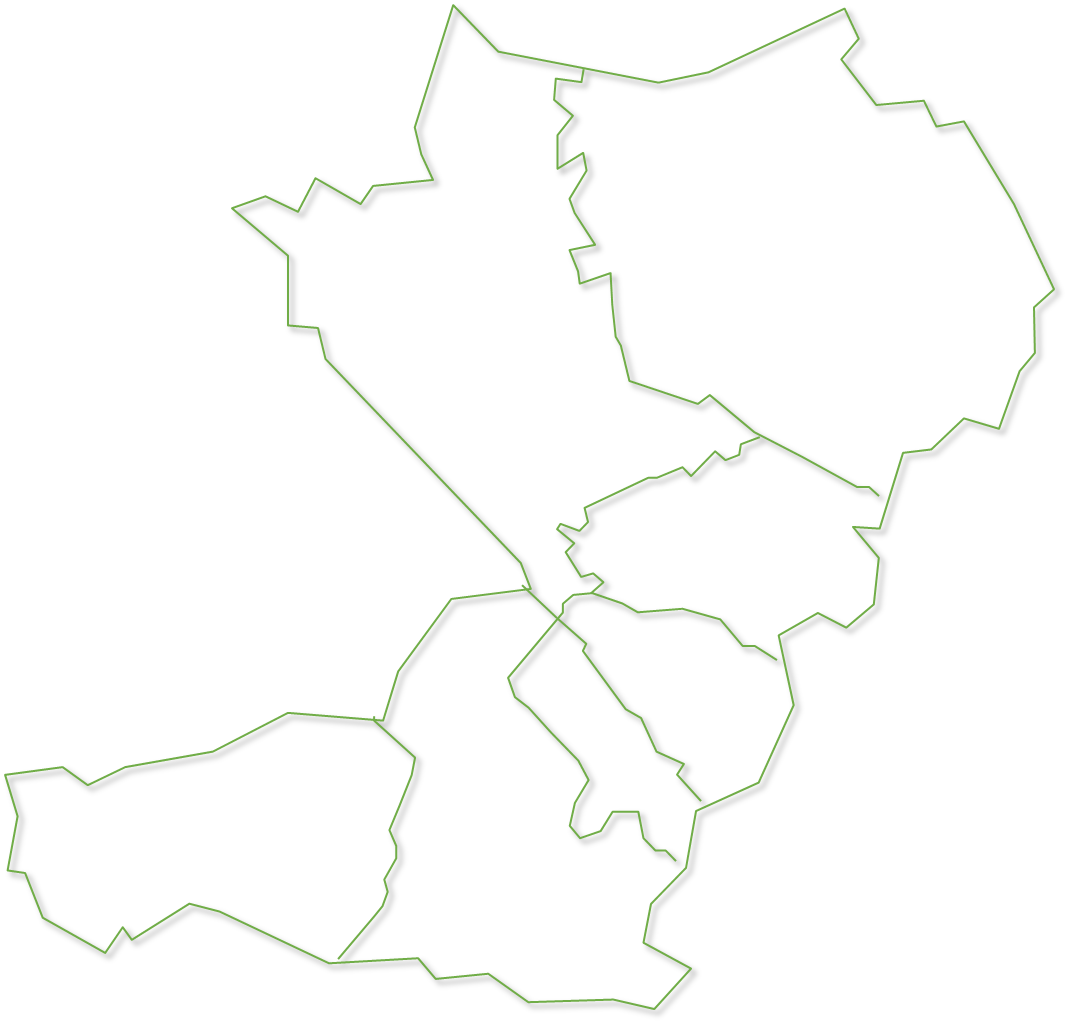 1
Stödstruktur för fysiska förutsättningar för den hållbara omställningen
Projekt 
Hållbar Samhällsomställning

Fyra arbetspaket
2
Samverkan i den hållbara omställningen
3
Påverkansarbete för hållbar omställning av Västernorrland
4
Projektledning och samordning
Projekt Hållbar Samhällsomställning, HSO
Organisation
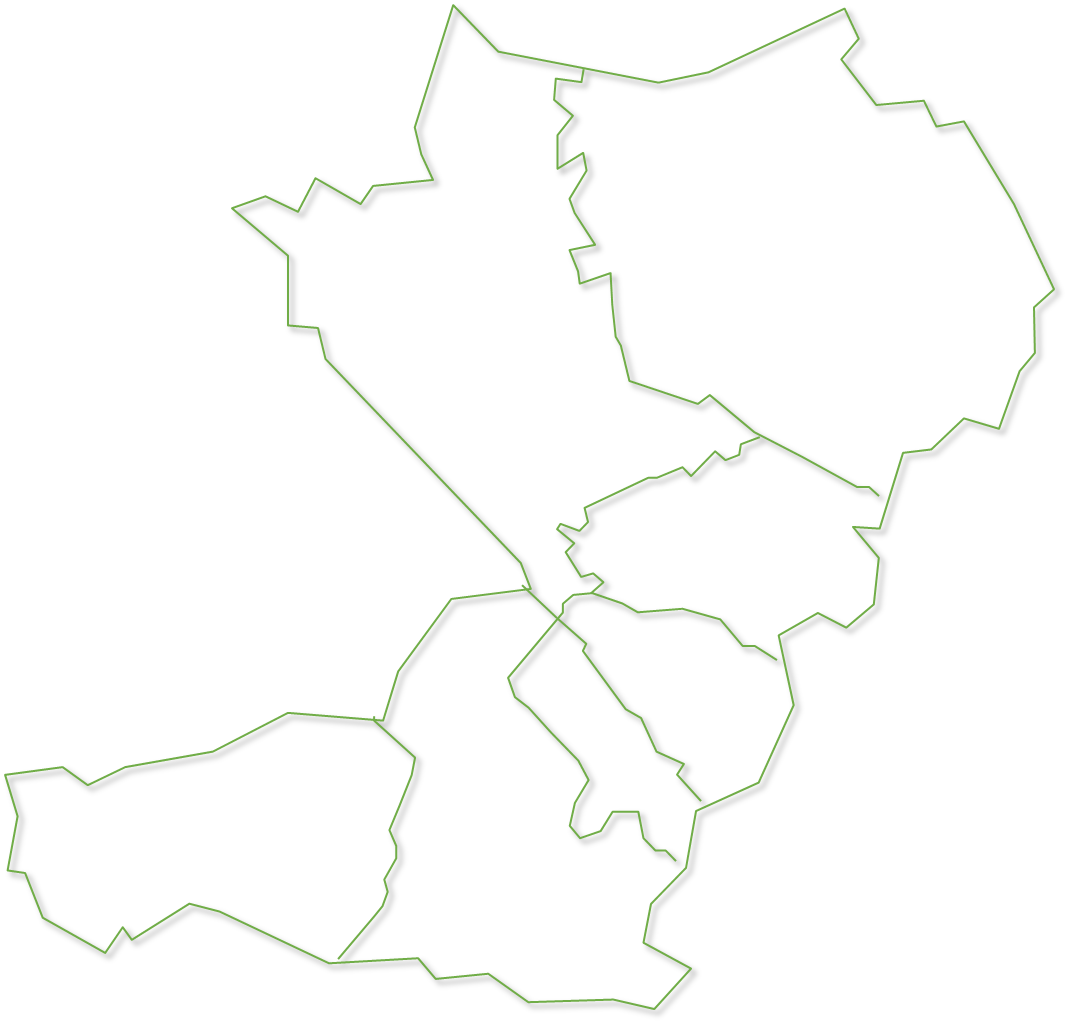 Huvudprojektledare	Annelie Axelsson

Kommunikatör		Maria Rönnberg

Administratör		TBD

Start				2024-01-01

Projekttid			3 år

Omslutning			31,6 miljoner SEK
Projekt 
Hållbar Samhällsomställning

Projektkontor
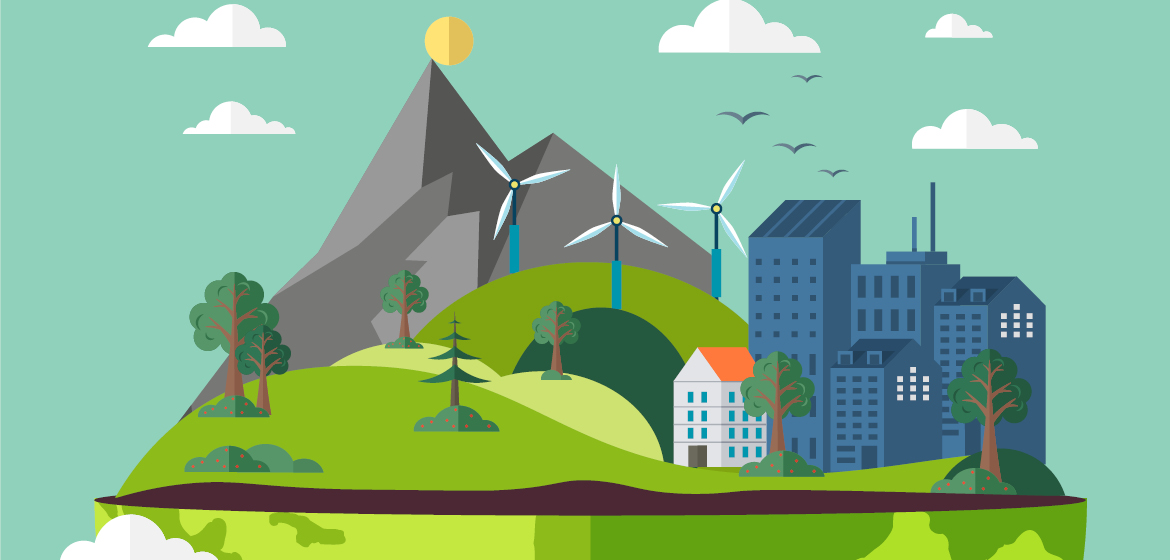 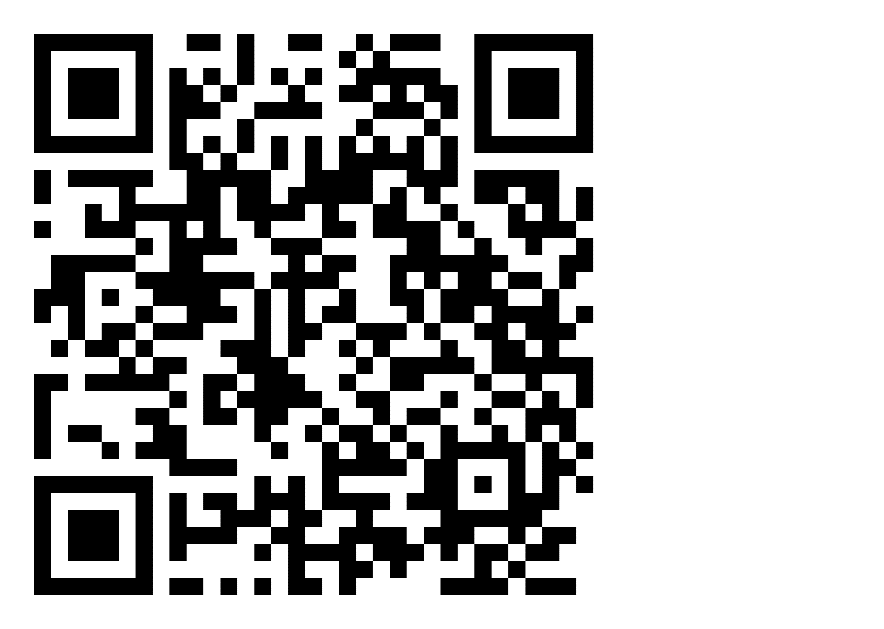 AGENDA09:00 Välkommen09:30 Uppstart- Maria Lidgren och Uno Jonsson09:45 Projektbeskrivning HSO- Cecilia Onselius 10:05 Projekt SAM- Björn Wigge10:15 Bensträckare och Kaffe10:30 Goda Exempel- Maja Nordmark10:45 Hattar- Maja Nordmark11:50 Avslutning- Uno Jonsson
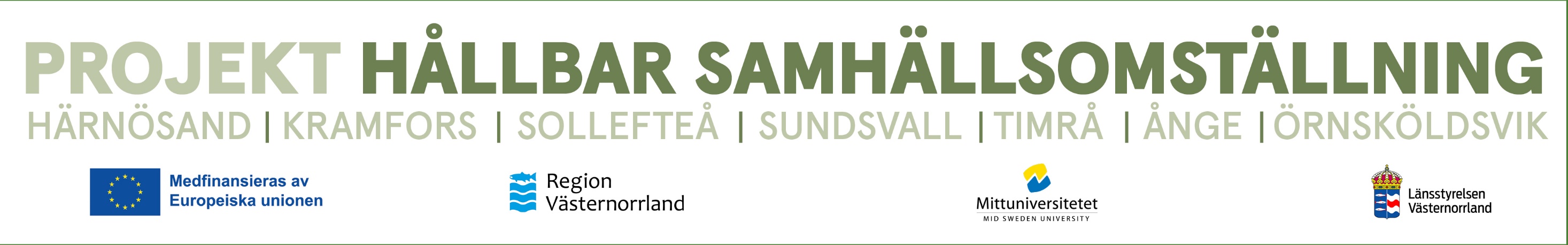